Тесты
Проверочная работа 
по ИЗО в 6 классе.
цветоведение
1. Назовите основные цвета:

       а) желтый, зеленый, красный     
б) красный, синий, зеленый       
 в) желтый, красный, синий
2. Какие цвета относятся к теплым:

 а) белый, оранжевый    
б) желтый, красный  
    в) синий, фиолетовый
3.Цвета, которые нельзя получить смешиванием, называются: 

а) глухими 
      б) основными 
  в) звонкими
4. Какие цвета относятся к холодным:

а) синий, зеленый      
 б) голубой, черный     
    в) фиолетовый, коричневый
5.Что может быть одновременно мягким и твердым: 

а) краски 

б) карандаш 

в) ластик
6. В каком колорите написана картина художника И.К.Айвазовского «Чесменский бой»:
    
                                        а) холодном      
                                   б) теплом
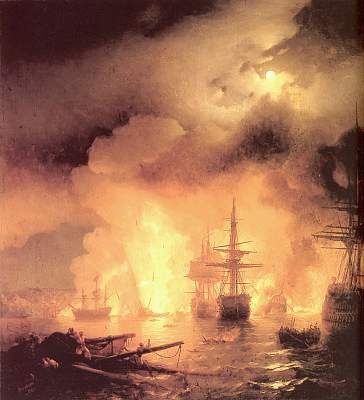 7.Натюрморт – это изображение:

                          а) мёртвой натуры         
                      б) живой натуры
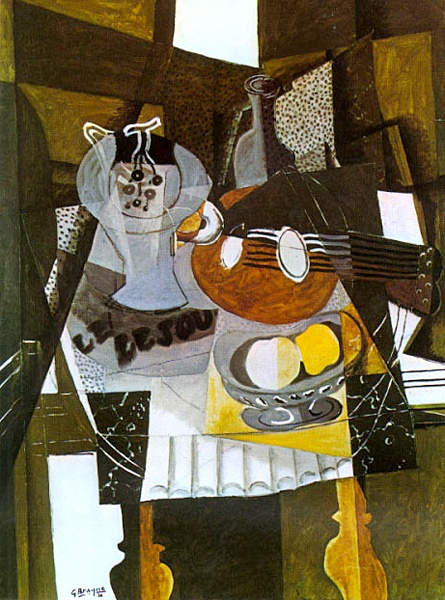 8. В анималистическом жанре изображают:

                а) боевые сражения     
    б) животных      
в) природу
9. В картине В.Васнецова «Богатыри» композиция:

а) асимметричная        
б) симметричная
10. Как называется жанр изобразительного искусства, в котором изображают природу?
Живопись
Анималистический жанр
Натюрморт
Пейзаж
Портрет
11. Материалы, испльзуемые в графике
Акварель
Глина
Пластилин
Карандаш,
 Уголь,
 Фломастеры
Гуашь
12. Как называется жанр изобразительного искусства, в котором изображают неодушевлённые предметы,организованные в  группу?
Автопортрет
Пейзаж
Живопись
Портрет
Натюрморт
Что относится к выразительным средствам живописи?
1. линия
2. цветовое пятно
3. цвет
4. точка
Что относят к неизобразительному искусству
1.графика
2.дизайн
3. фото
4. архитектура
Что такое рисунок?
1. Изображение
2. набросок
3. эскиз
4. зарисовка
Выберите жанр ИЗО
1. Скульптура
2.рисунок
3.графика
4пейзаж
Творческое задание
1.напишите 5 фамилий художников
2. Нарисуйте работу в жанре живопись, вид пейзаж или натюрморт